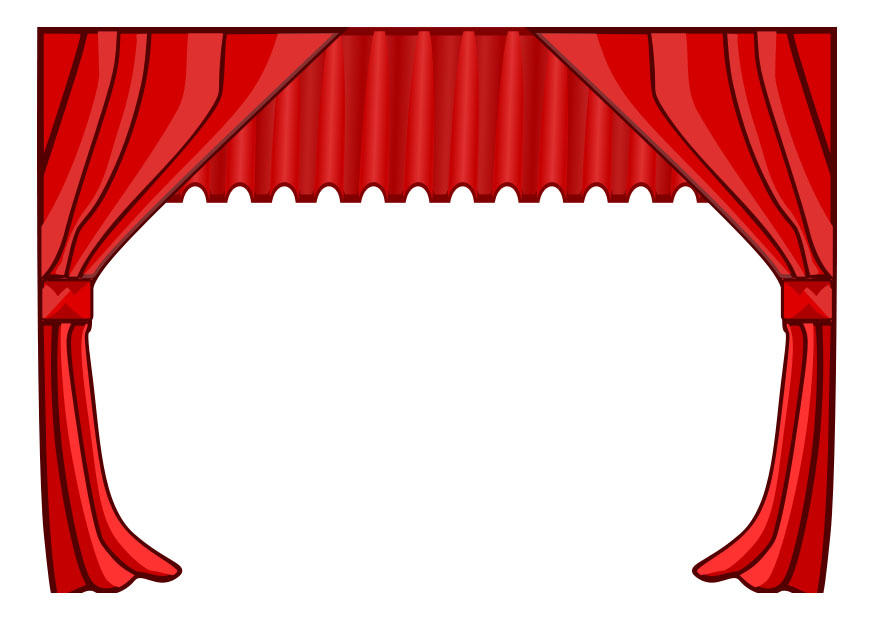 «ИГРА В ЖИЗНИ РЕБЕНКА. ИГРА В ЖИЗНИ ВЗРОСЛОГО»
Мастер - класс  
Автор: Бровко Лариса Васильевна
                воспитатель  
МБДОУ детский сад общеразвивающего 
вида  «Родничок» с. Верхопенье
 Ивнянский район   Белгородская область
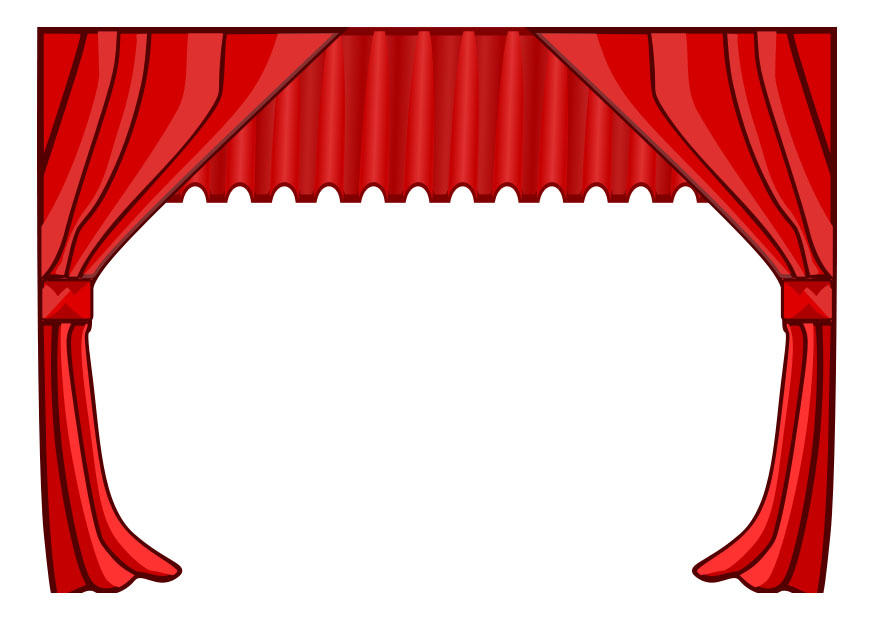 Цель: развития профессионального самосознания, творческого потенциала личности, развития коммуникативной компетентности педагогов.
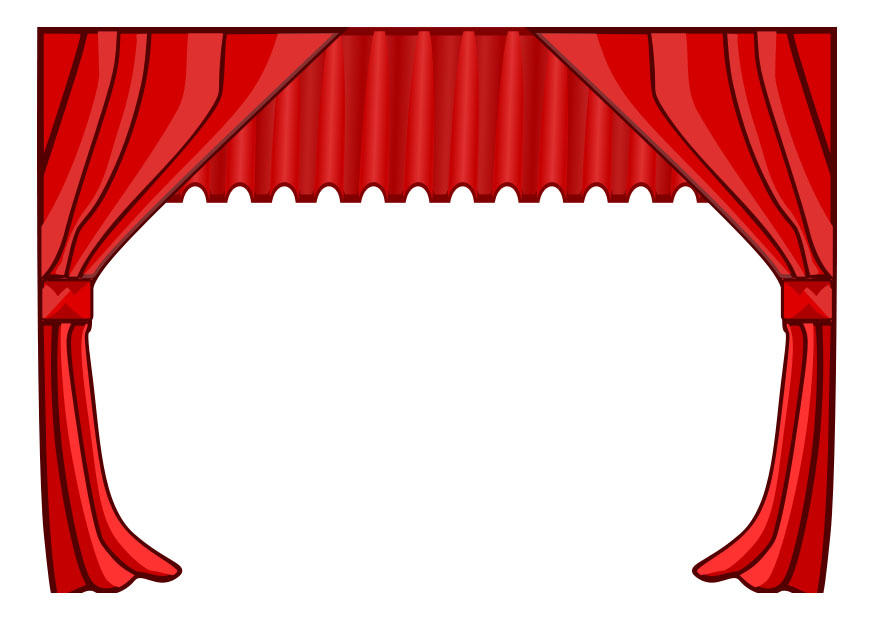 Традиционные методы
Наглядные – реализуются в обучающих ситуациях, направленных на развитие коммуникативных навыков, умений, а также на формирование социальных форм поведения.
	Речевые – используются при проведении игры в обучающих ситуациях.
	Практические – позволяют создать необходимые условия для личностного развития ребенка в ведущем для этого возраста виде деятельности-игре.
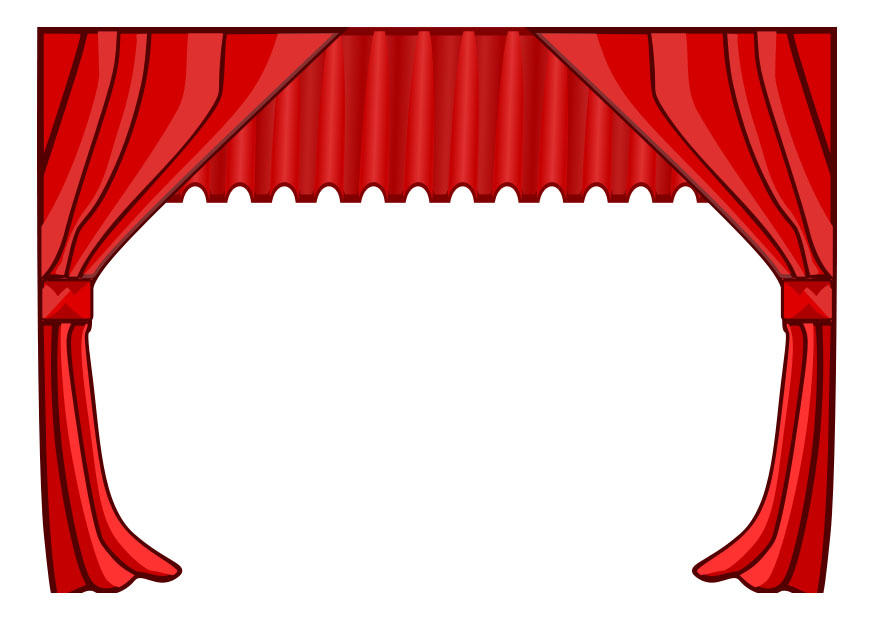 Инновационные методы
Интерактивные (включают обмен действиями между участниками, установление невербальных контактов, направленных на психотехнические изменения состояния группы и каждого её участника, получение обратной связи);
Коммуникативные (включают обмен высказываниями, установление вербальных контактов).
Ситуативно-ролевые (направлены на разыгрывание детьми коммуникативных ситуаций в ролях);
Творческие (подразумевают  самостоятельное  развитие детьми игровых действий в рамках заданной темы).
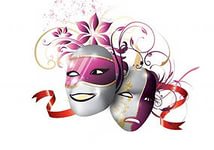 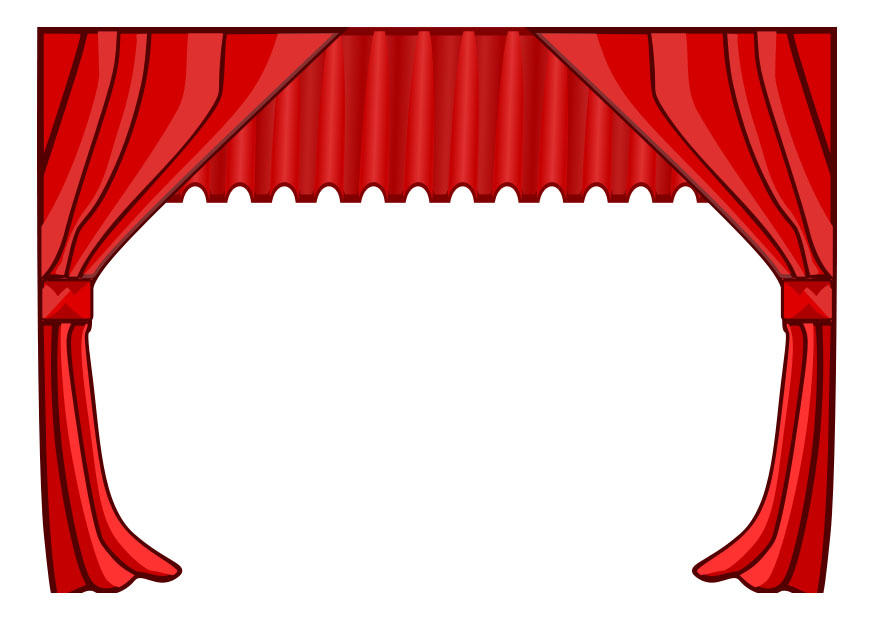 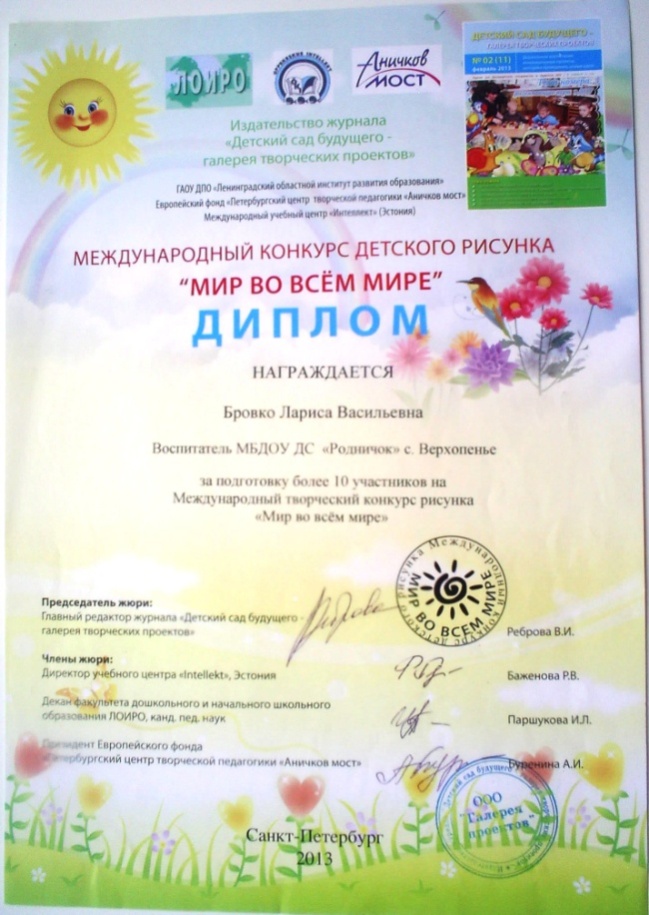 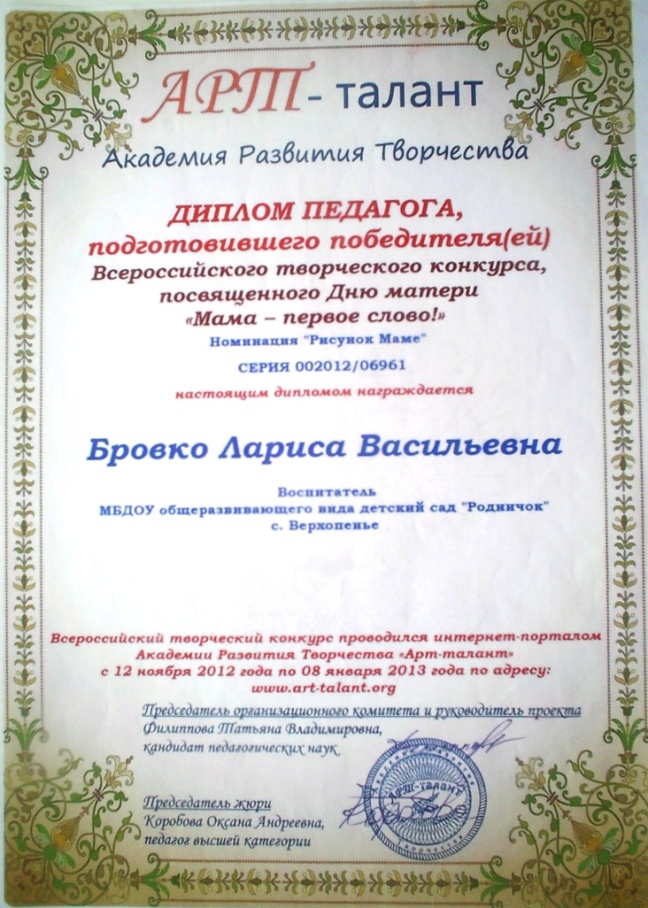 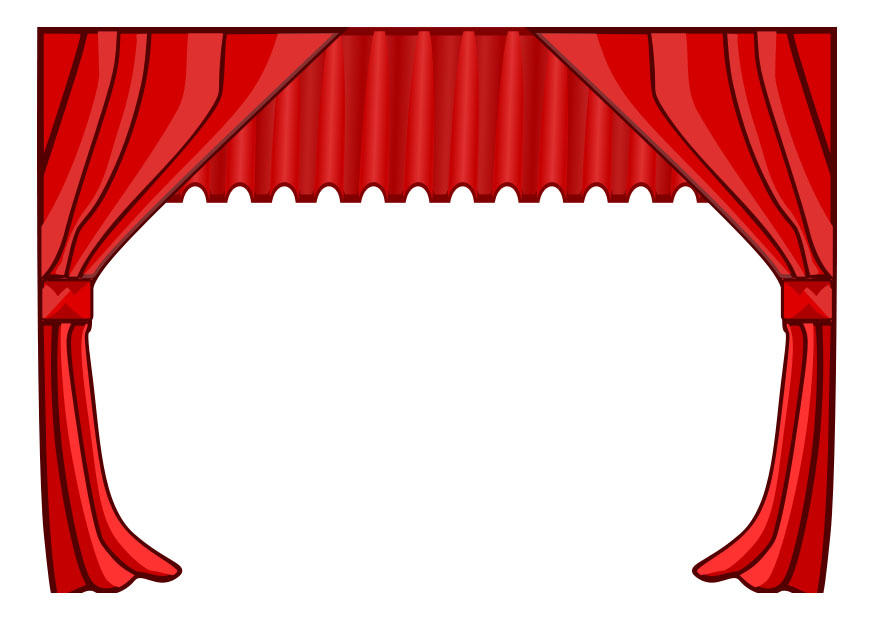 Основной формой организации педагогической  работы является игровая деятельность.
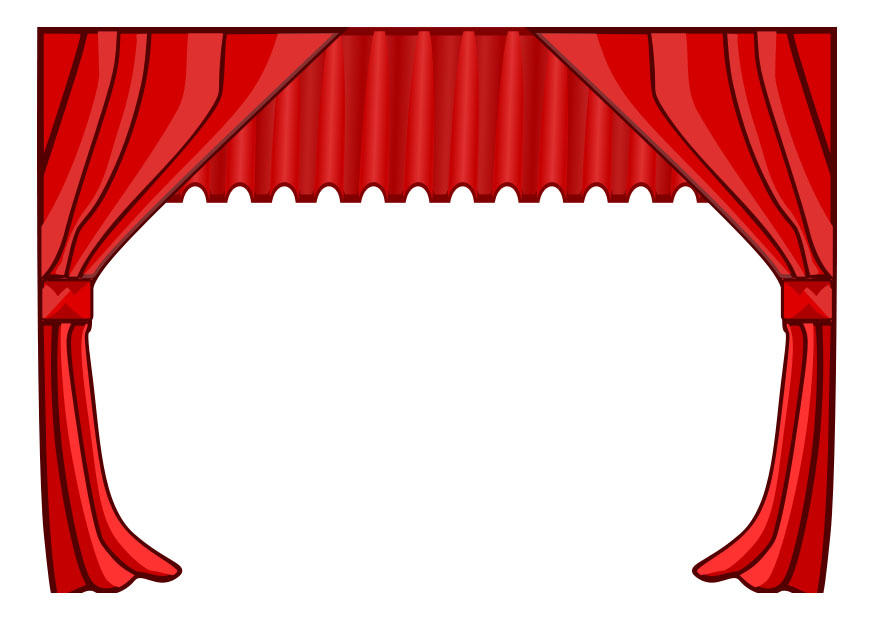 Имитационные игры
Цель: развития профессионального самосознания, 
творческого потенциала личности, 
 коммуникативной компетентности педагогов.
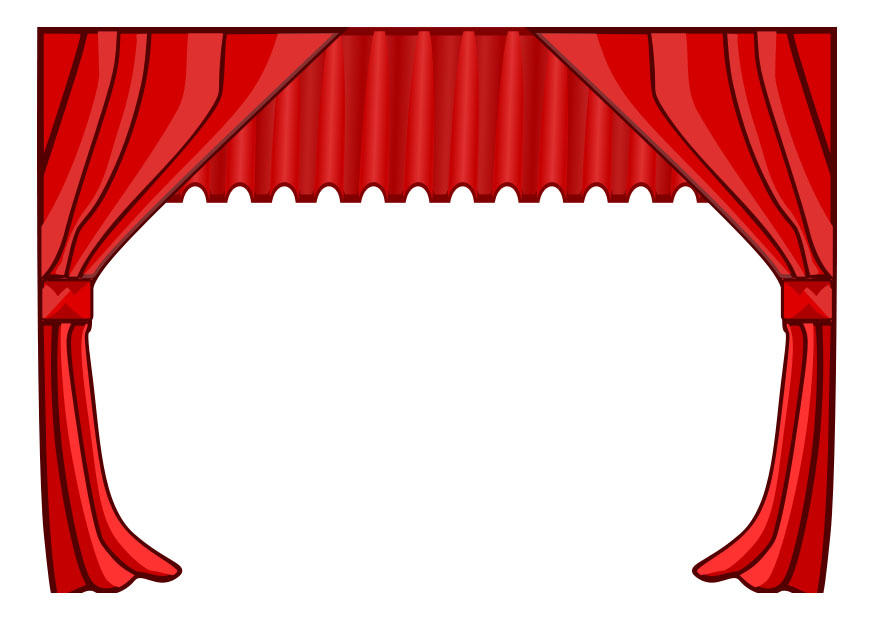 Игра «Знакомство»
Цель: знакомство участников, создание эмоционального настроя.
Игра «Десять секунд»
Цель: преодолеть тревожность участников; помочь им лучше узнать друг друга, сократив дистанцию в общении; способствовать созданию позитивного эмоционального единства группы.
Игра «Дождь в лесу»
Цель: формирование умения передавать образ с помощью жестов.
Игра «Мы – команда»
	Цель: сплочение коллектива
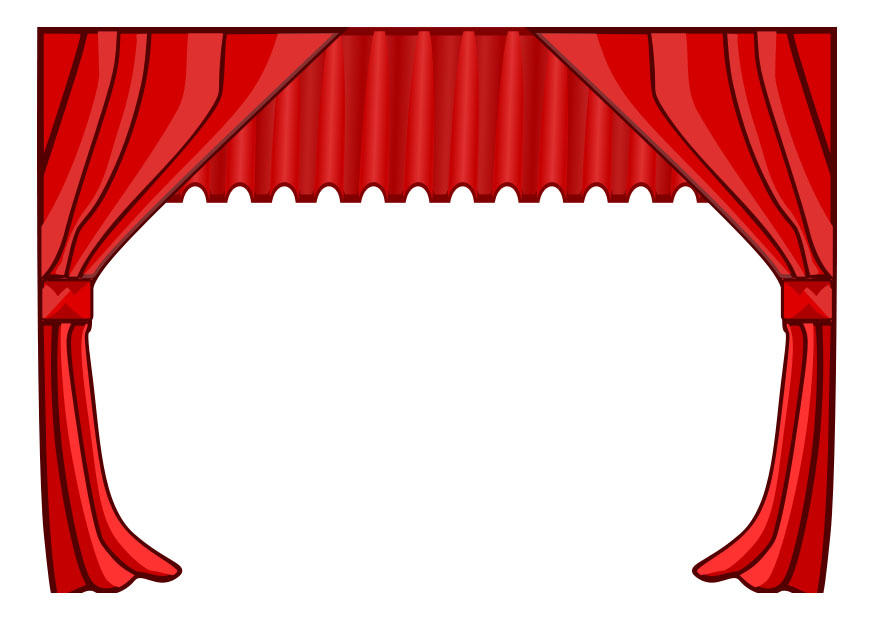 Спасибо за внимание!